Бурочкина Кристина Юрьевна
Инструктор 
по физической культуре
МАДОУ №206
г. Хабаровск
Игровой стретчинг
Проблема здоровья подрастающего поколения дошкольников — одна из важнейших в жизни современного общества. Как добиться того, чтобы ребенок был здоров, что нужно делать для этого, какие меры принять?
Современные образовательные программы и требования к содержанию и методам работы, осуществляемым в ДОУ, нацеливают педагогов на формирование широкой двигательной культуры дошкольников, использование на физкультурных занятиях и в повседневной жизни разнообразных форм здоровьесберегающих технологий.
Стретчинг — комплекс упражнений для растягивания определенных мышц, связок и сухожилий.
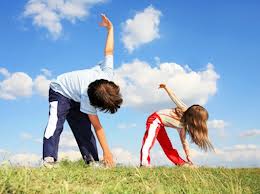 Игровой стретчинг:Улучшает настроениеПоднимает самооценку;Создает ощущение комфорта и спокойствия в целом;Повышает общую двигательную активность;Обеспечивает красивую осанку;Развивает чувство ритма;Укрепляет мышцы; Снимает закомплексованность;
Занятия проводятся в виде сюжетно-ролевой или тематической игры
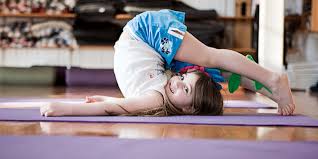 У детей исчезают комплексы, связанные с физическим несовершенством тела, неумением им управлять. Они приобретают запас двигательных навыков, которые позволяют им чувствовать себя сильными, красивыми, уверенными в себе,             				создают чувство внутренней  					свободы. Занятия игровым 					стретчингом с детьми приводят к 				тому, что они гораздо меньше 					болеют, становятся более 						открытыми для общения не 					только со взрослыми, но и между собой.
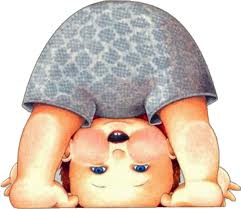 Спасибо за внимание!